SOLAR INFLUENCE ON SUBDECADAL VARIATIONS OF EARTH ROTATION, MSL AND CLIMATE, DERIVED BY HARMONICS OF HALE, JOSE, DE VRIES AND SUESS CYCLESYAVOR CHAPANOV, CYRIL RON, JAN VONDRAK
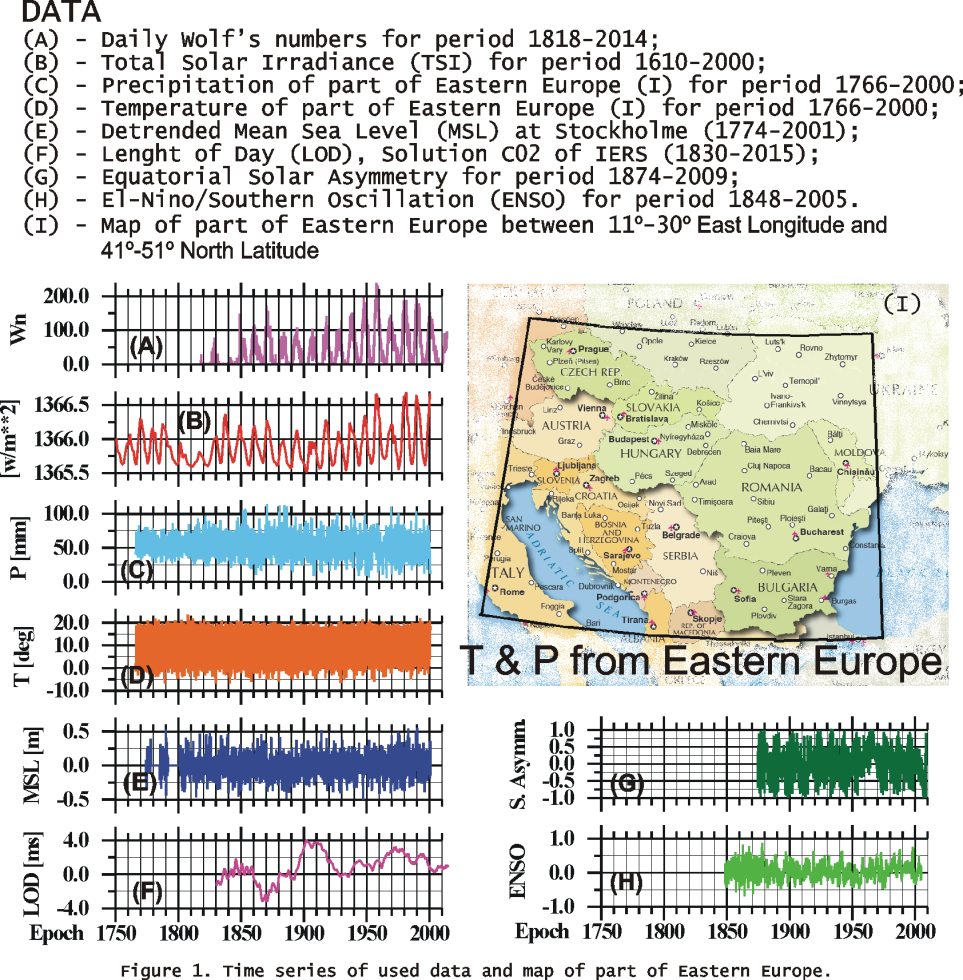 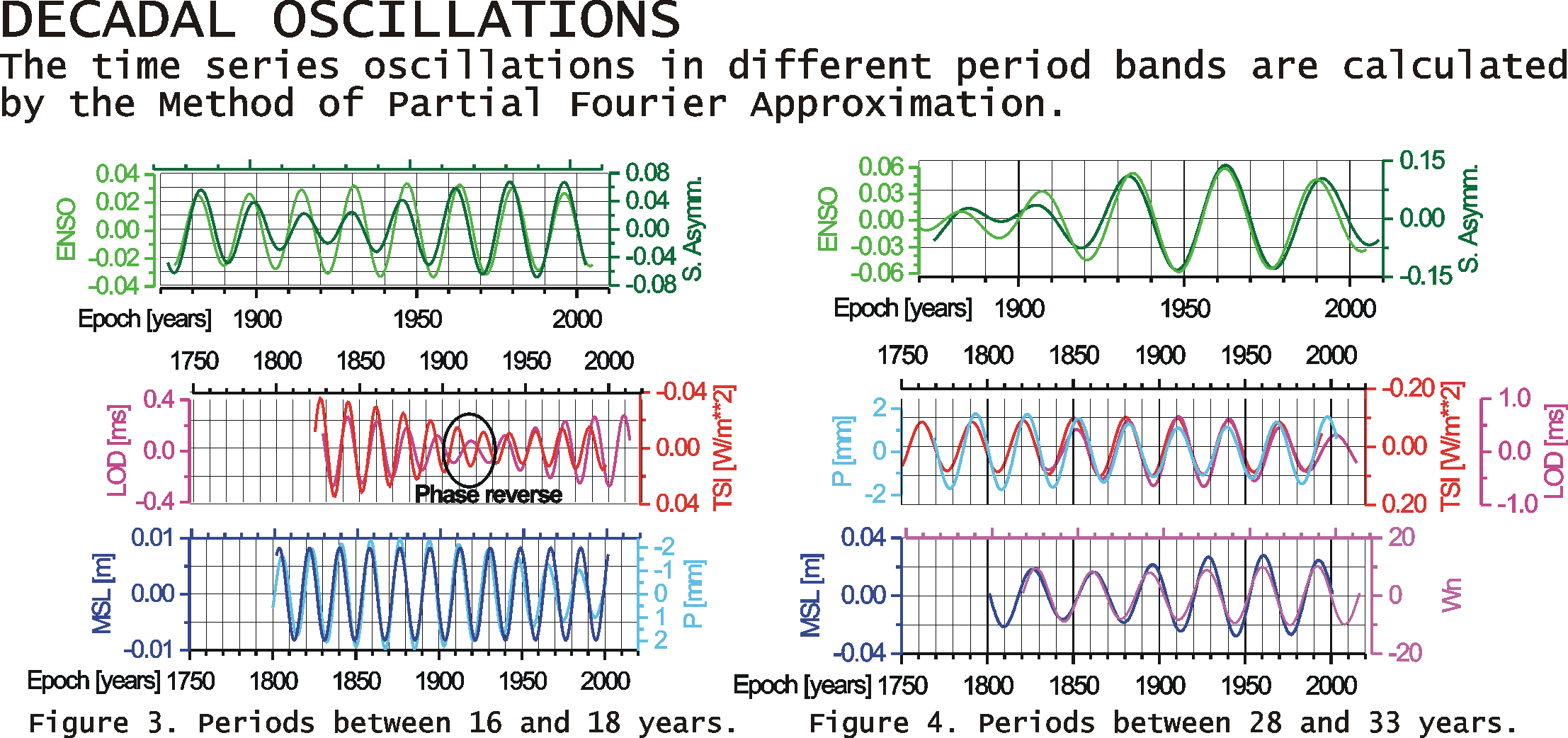 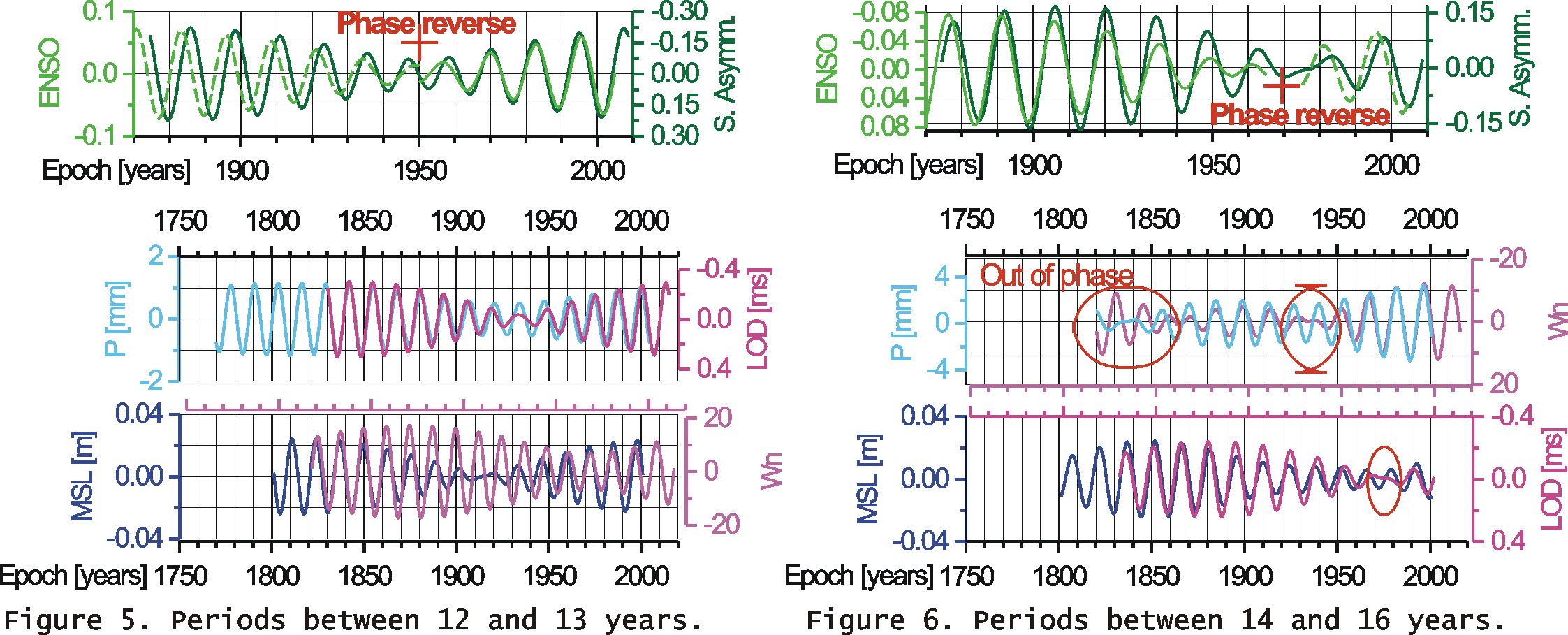 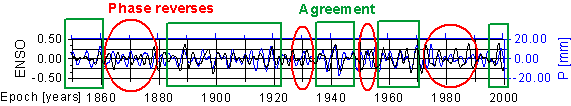 A lot of subdecadal and decadal harmonics due to 
	the shapes of solar cycles. 
Common cycles with periods 1-9, 12-19 and 23-33 years
	 in various Earth time series.
Major effect of equatorial solar asymmetry on ENSO; 
	TSI and precipitation on LOD; 
	Wolf’s numbers on mean sea level
Common solar origin of ENSO and 
	European climate variations
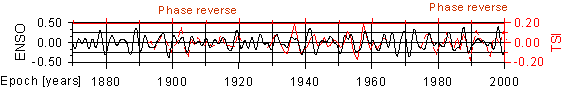